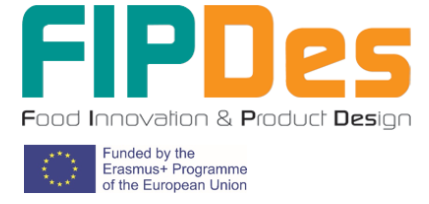 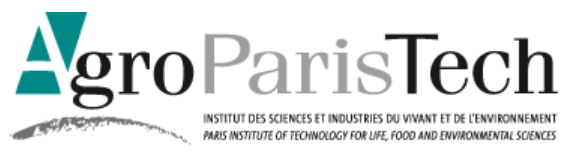 NOTE BY NOTE COOKING
BHUMIKA PATEL
Erasmus Mundus FIPDes Cohort 9
30 November, 2020
1
TABLE OF CONTENTS
Introduction
Ingredients and recipe 
For the curry
For the soyabean chunks
For the alginate beads
For the tandoori garlic naan bread
Final assembling
References
2
SOYA CHUNK CURRY WITH TANDOORI GARLIC NAANSoyabean chunks and spicy beads suspended in a flavourful curry paired with smoky, garlicy naan bread
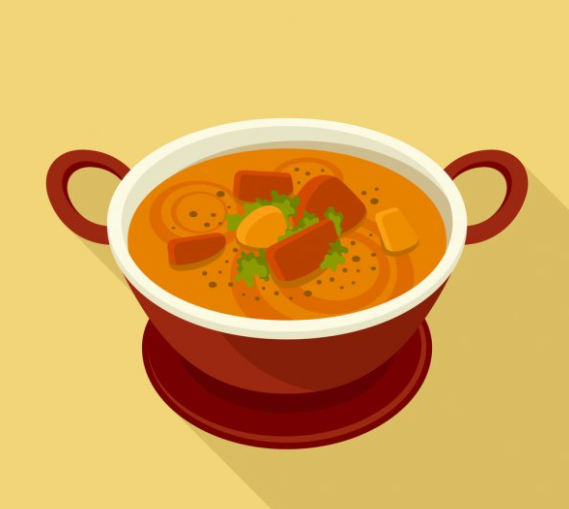 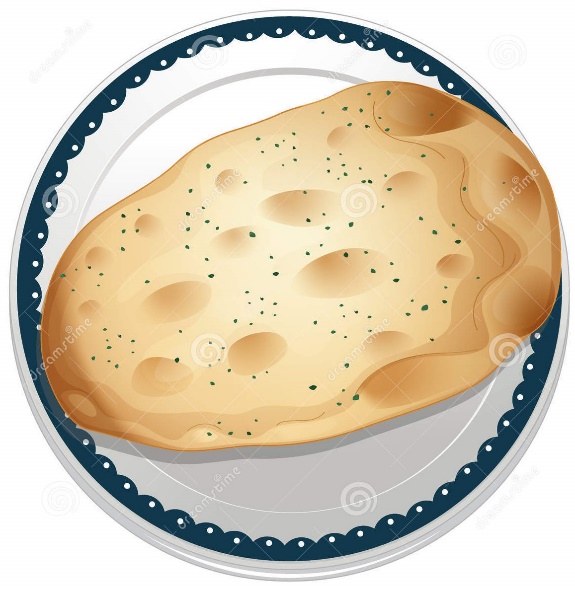 Source: https://depositphotos.com/vector-images/curry.html
Source: https://www.dreamstime.com/illustration/naan-bread.html
Image 1, 2: Representative images of soya chunk curry with tandoori garlic naan
3
INGREDIENTS AND RECIPE
4
FOR THE CURRY
5
RECIPE
Take 20 grams of starch and add 200 grams water. Mix it well and heat it at 90°C. 
Turn the heat to low. 
Add 20 ml of vegetable oil, 4 drops of dimethyl sulfoxide, 1 drop of isobutyraldehyde, 2 drops of allyl isothiocyanate, 2 drops of butyraldehyde, 2 drops of (−)-Bornyl acetate, 2 drops of acetaldehyde, 6 drops of acetoin, 10 mg of curcumin, salt and sucrose, a drop of citric acid, add few drops of carotenoids to get an orange-brown colour. 
Mix everything till you get a thick gravy like consistency of the curry.
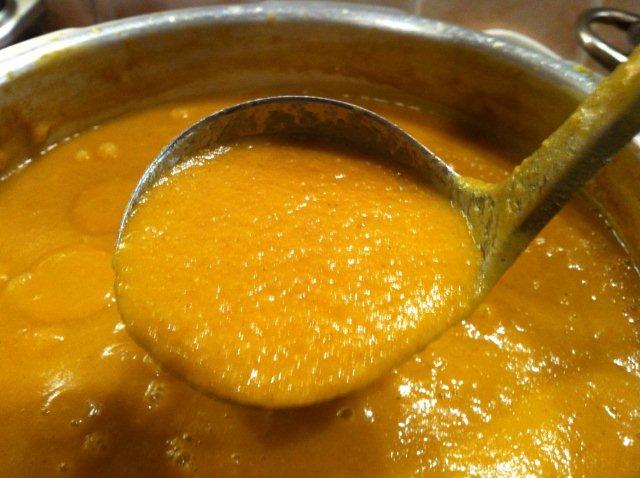 Source: https://www.curry-recipes.co.uk/curry/index.php?topic=11354.0
Image 3: Representative image of the curry
6
FOR THE SOYABEAN CHUCKS:
7
RECIPE
Mix 50 grams of soy protein in 50 grams of water, mix it well to get a smooth and thick paste. 
Add some salt and 0.4 grams of citric acid. 
Add one drop each of Allura red and brilliant Black BN to get a brown colour. 
Cook the mixture at 90°C in a water bath for 30 minutes. 
Once a gel is obtained place this in a fridge at 4°C for at least 2 hours. 
Once set, cut small cylinders from this gel and roll it on the mixture of salt, sucrose and starch. 
In a pan add 100 ml of oil and fry these cylinders to get a fluffy product with a crispy surface.
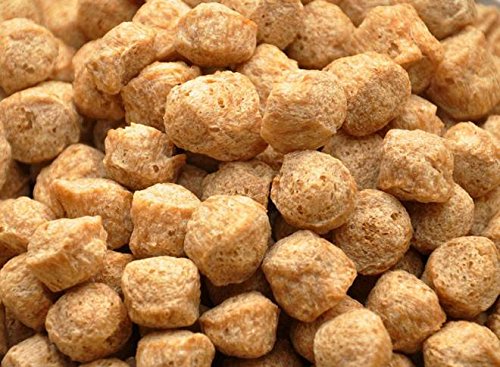 Source: https://www.amazon.in/TejasCare-Soya-Chunks-Meal-Maker/dp/B07DB7GB91
Image 4: Representative images of soya chunk
8
FOR THE ALGINATE BEADS:
9
RECIPE
Add 1 gram of sodium alginate to 100 grams of water, mix thoroughly. 
Heat this mixture and bring it to a boil, till the alginate is completely dissolved. 
Add 1 drop of (−)-Bornyl acetate, 1 drop of isobutyraldehyde, 1 drop of limonene and half a teaspoon of salt, then add 1 drop of Leucomalachite Green for colour and mix well. 
Take cold vegetable oil in a glass and using a syringe put drop by drop the mixture prepared into the cold oil. 
Small circular beads will form in the oil, take them out of the oil and place it on an absorbent paper to remove oil from its surface.
These flavorful alginate beads are added to the curry to give it a heterogenous texture. Thus, it will more closely resemble the mouth feel of the curry. Even these alginate beads will be suspended in the curry.
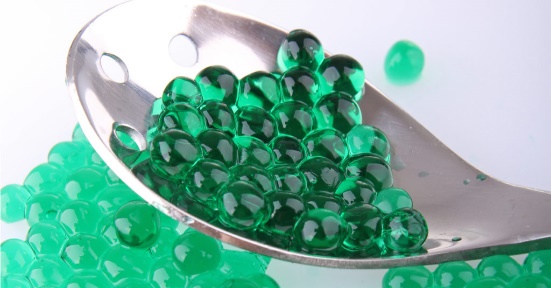 Source: https://blog.modernistpantry.com/advice/agar-or-alginate-spherification-whats-the-difference/
Image 5: Representative images of alginate spheres
10
FOR THE TANDOORI GARLIC NAAN BREAD:
11
RECIPE
Mix 50 grams of pea protein powder, 50 grams of gluten flour, 50 grams of starch, add 2 grams of salt, 2 drops of allyl isothiocyanate and 1 drop of Butter Yellow-(phenyl-d5) along with 100-150 grams of water to get a dough. 
Add 5 ml of vegetable oil to make it non-sticky. Make small balls from this dough and spread them in the shape of an oval with your fingers to get a sheet. 
In a heated non-stick pan, place this oval-shaped sheet, cook from both sides to get a firm and chewy bread like mass. 
Once, these naan bread are ready, take a metal bowl with a piece of hot charcoal and add few drops of oil of it to produce smoke, place this bowl on the naan bread and cover the plate with a big lid to all the bread to absorb the smoky, tandoori flavour. 
Take a culinary blow torch and create blackened patches to create visual effect.
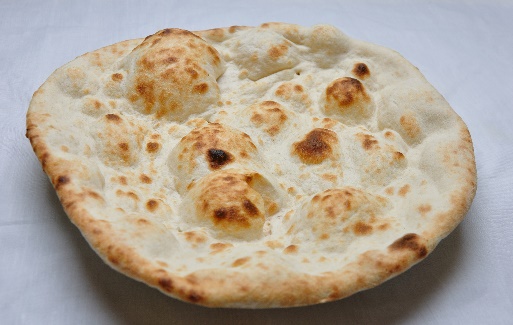 Source: http://tks.ae/product/tandoori-naan-2/
Image 6: Representative images of naan bread
12
FINAL ASSEMBLING
Add the soya chunks and alginate beads to the warm curry and give it a mix for these ingredients to suspend in the curry, it is served hot along with warm tandoori garlic naan.
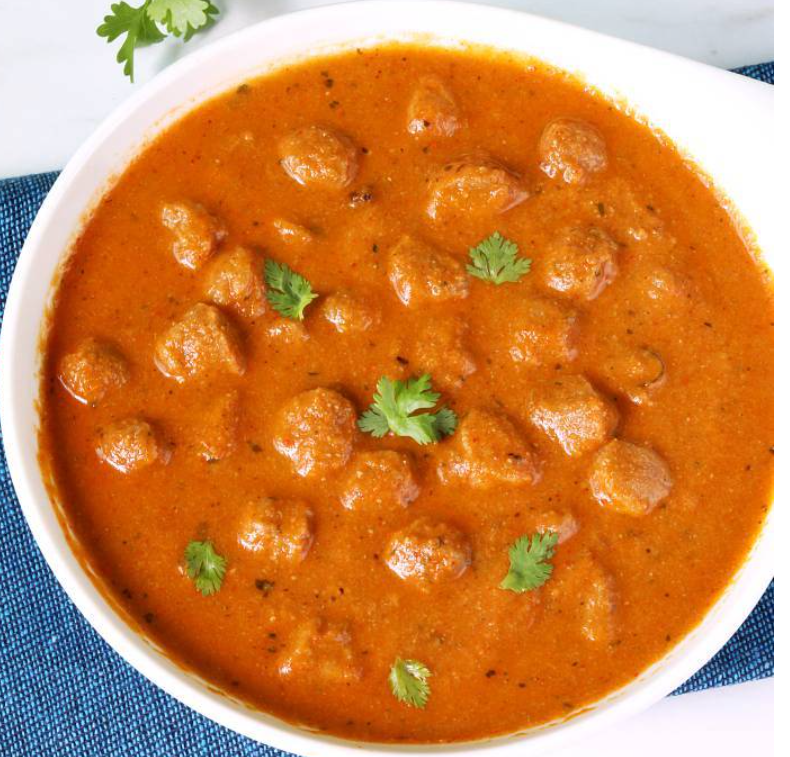 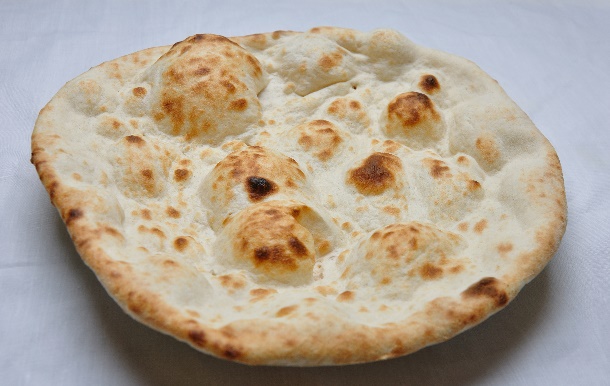 Source: https://www.indianhealthyrecipes.com/soya-chunks-curry-meal-maker-curry/                                                                                                                      Source: http://tks.ae/product/tandoori-naan-2/
Image 7, 8: Representative images of Soya chunk curry with tandoori garlic naan
13
REFERENCES
Hervé, T. (2018). The Future of Food is Note by Note Cooking. [online] MAD Feed. Available at: https://www.madfeed.co/2015/mad-dispatches-the-future-of-food-is-note-by-note-cooking/ [Accessed 24 Nov. 2020]
Paris, G. (2018). International Contest for Note by Note Cooking N°7 - AgroParisTech. [online] http://www2.agroparistech.fr/The-announcement-of-the-International-Contest-for-Note-by-Note-Cooking-No7 [Accessed 24 Nov. 2020].
Paris, G. (2018). International Contest for Note by Note Cooking N°5 - AgroParisTech. [online] http://www2.agroparistech.fr/Fibrous-consistencies-and-acidities.html [Accessed 24 Nov. 2020].
Food & Beverage Standards, Merck, https://www.sigmaaldrich.com/analytical-chromatography/analytical-products.html?TablePage=9641147
Iqemusu (2017). The 24 Notes. [online]. Available at: https://iqemusu.com/en/the-24-notes-note-by-note-cooking/ 
Louis François (2019).  Louis François- Food Ingredients Since 1908. Available at: http://www.louisfrancois.com/index_en.html 
MSK (2019), MSK catalogue. [online] Available at: http://msk-ingredients.com/msk-catalogue-2019/?page=1. 
Sosa (2019). Sosa Catalogue. Available at: https://www.sosa.cat/ Texturas (2012)
Texturas Albert y Ferran Adria. Available at: http://albertyferranadria.com/eng/texturas.html
14
THANK YOU
15